LiverGall Bladder
Liver and Gall Bladder
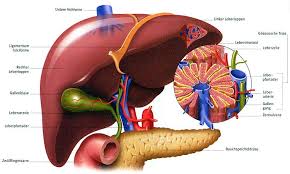 Liver and Gall Bladder
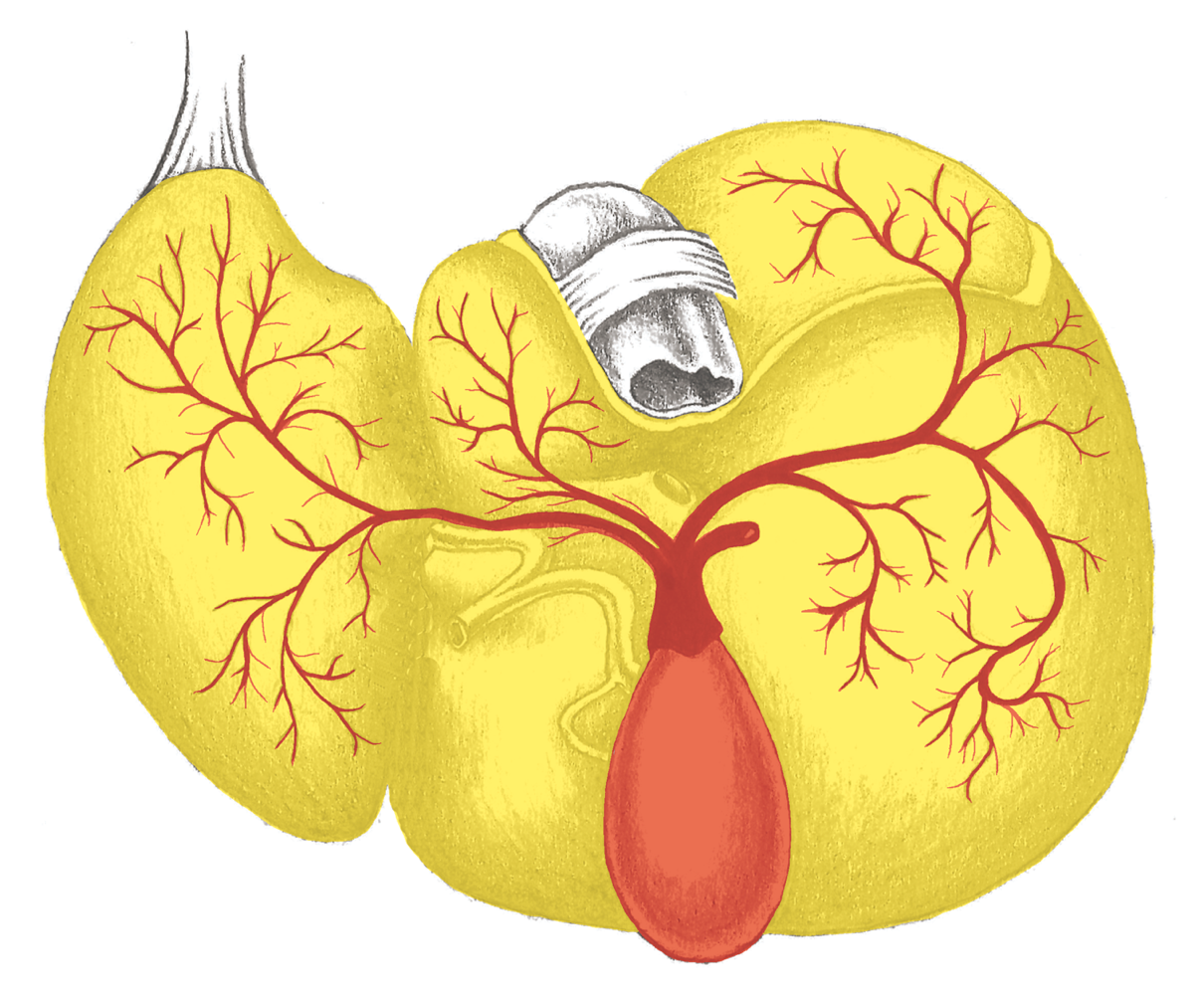 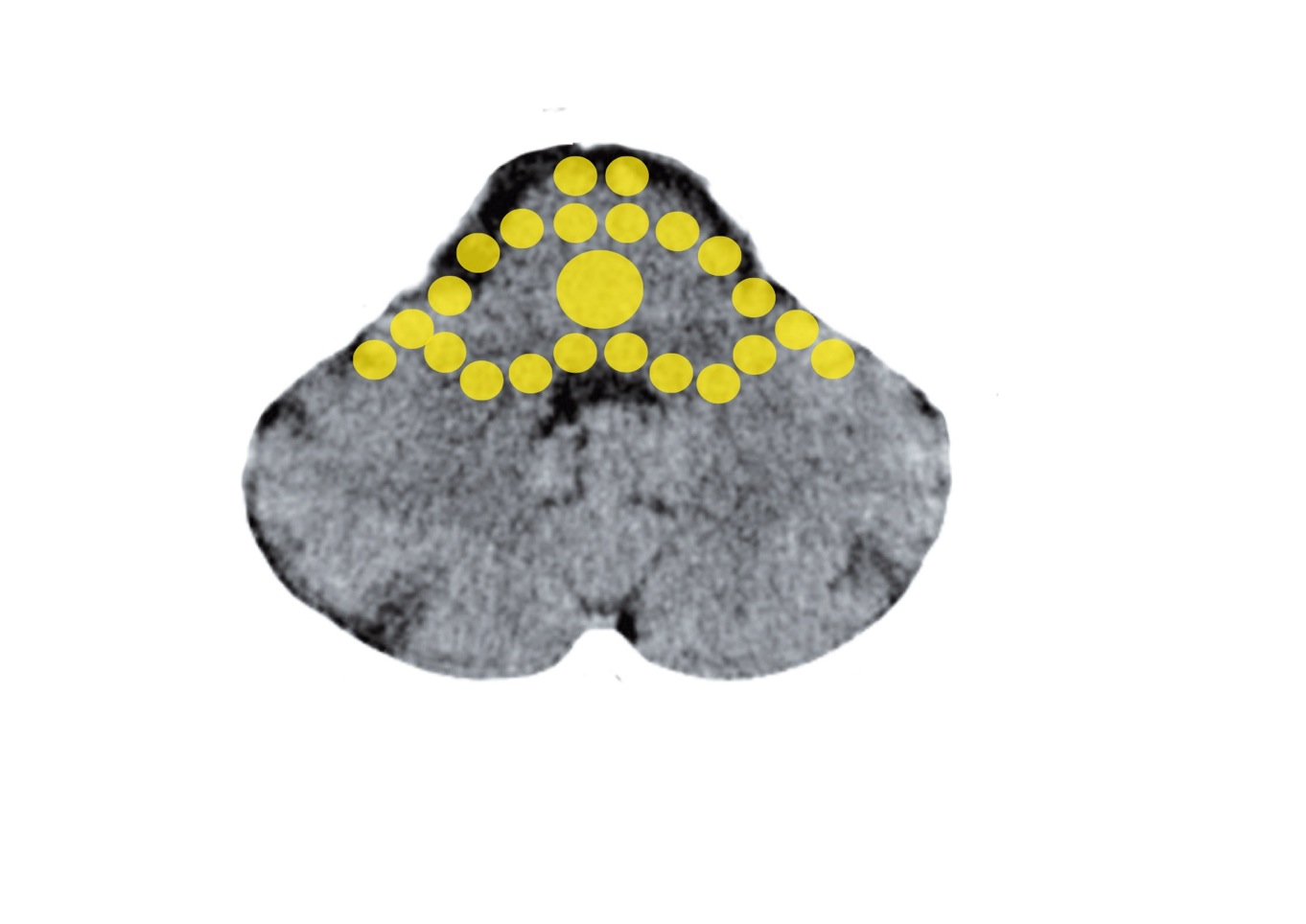 Brain Stem – Basic Liver Tissue (Parenchyma)
Mittelohr und Tuba eustachii - Stammhirn
Cerebral Cortex – Bile Ducts
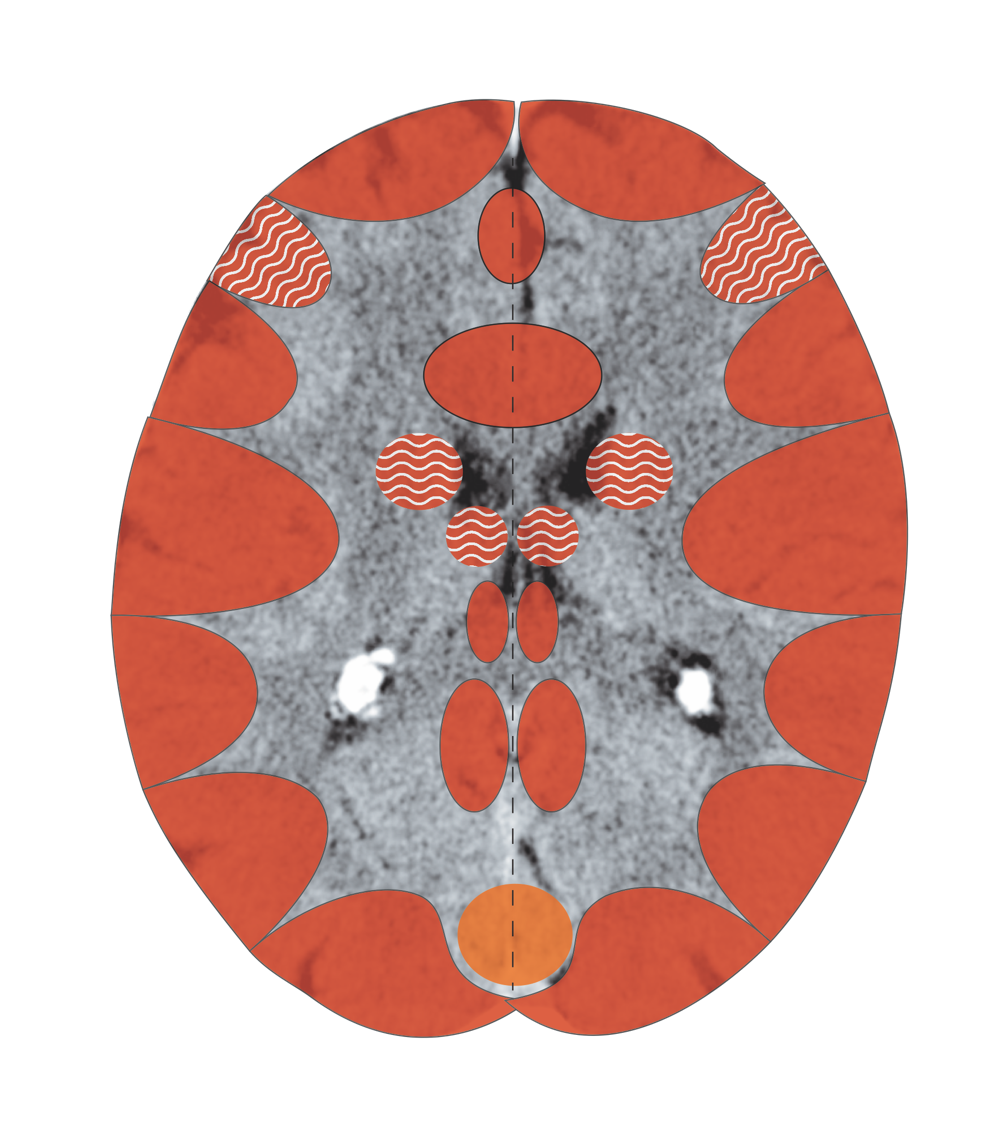 Leber - Entoderm
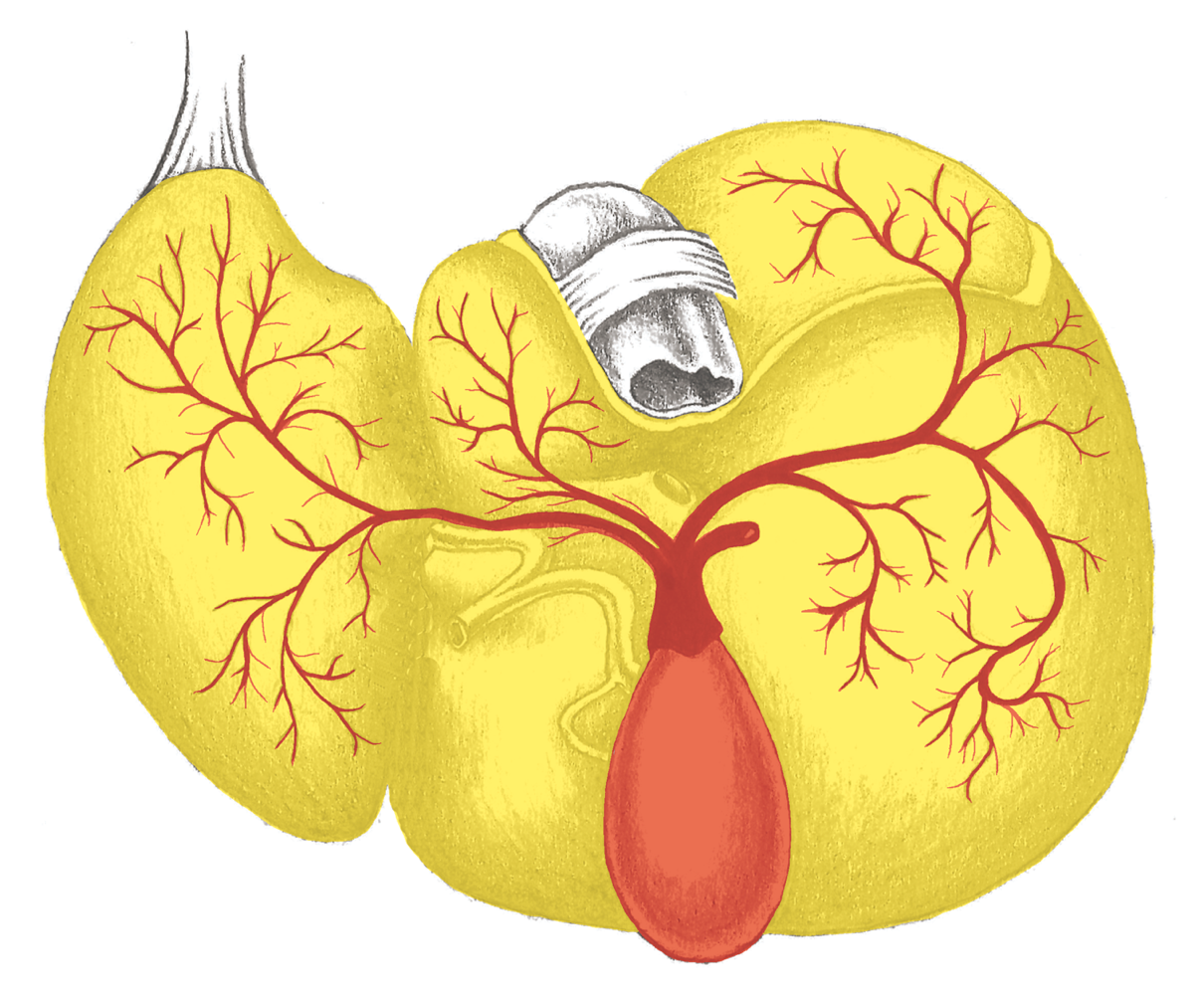 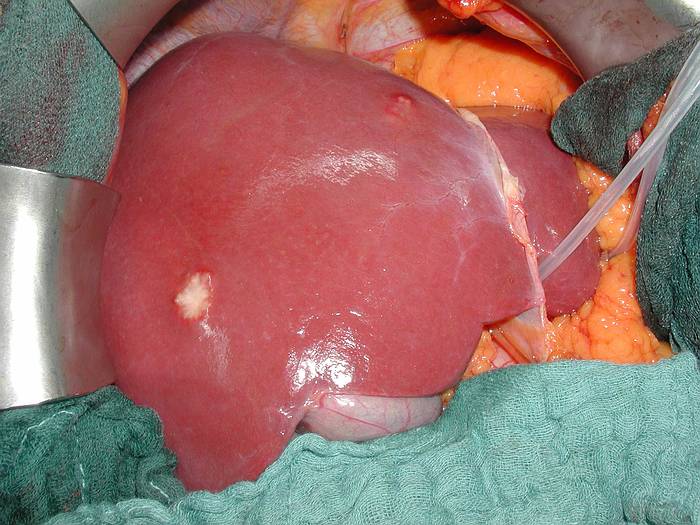 Liver with Slight Scarring
Liver – Swelling – Parenchyma
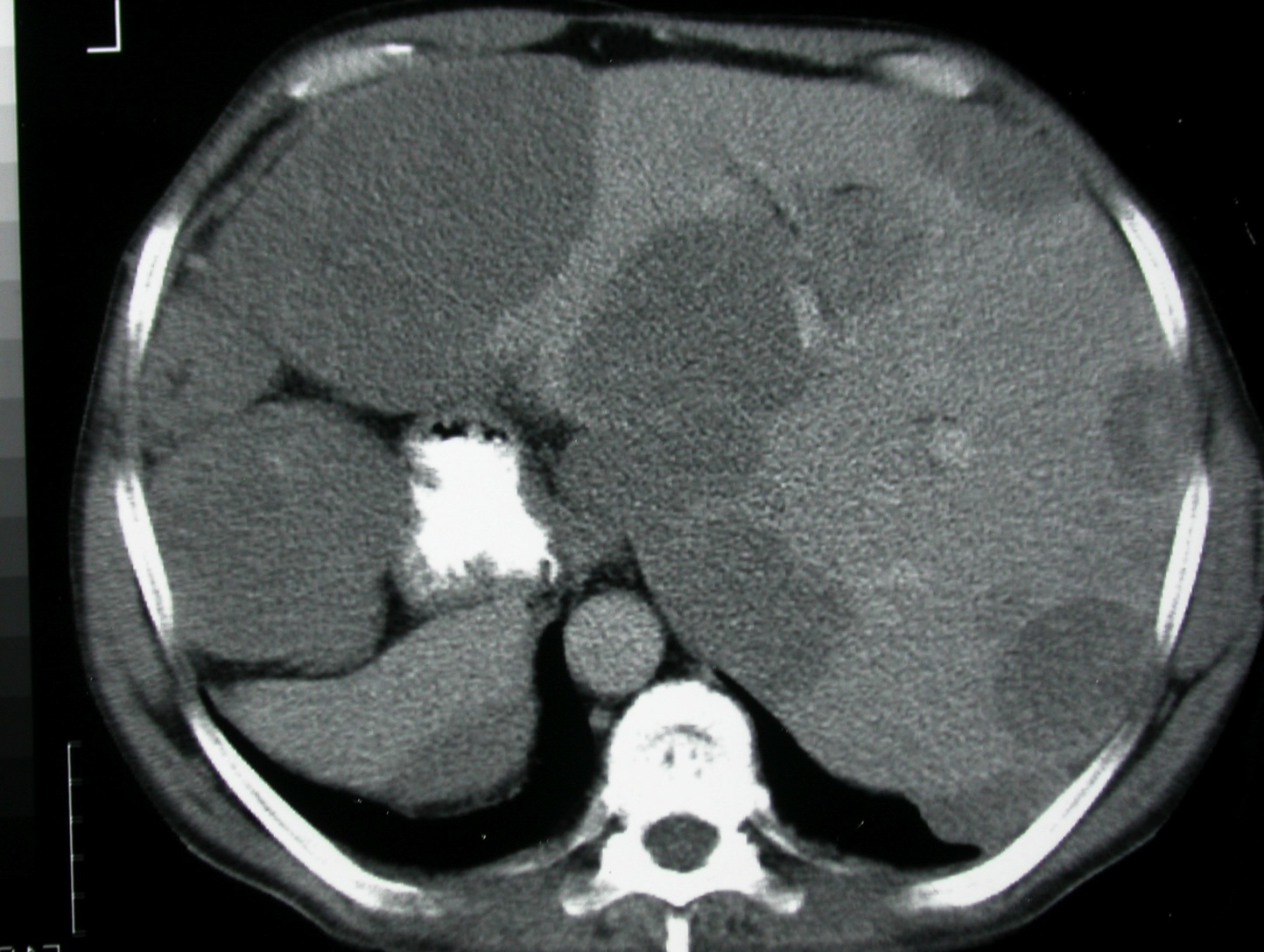 Liver Parenchyma – Round Lesions
Bile Ducts - Ectoderm
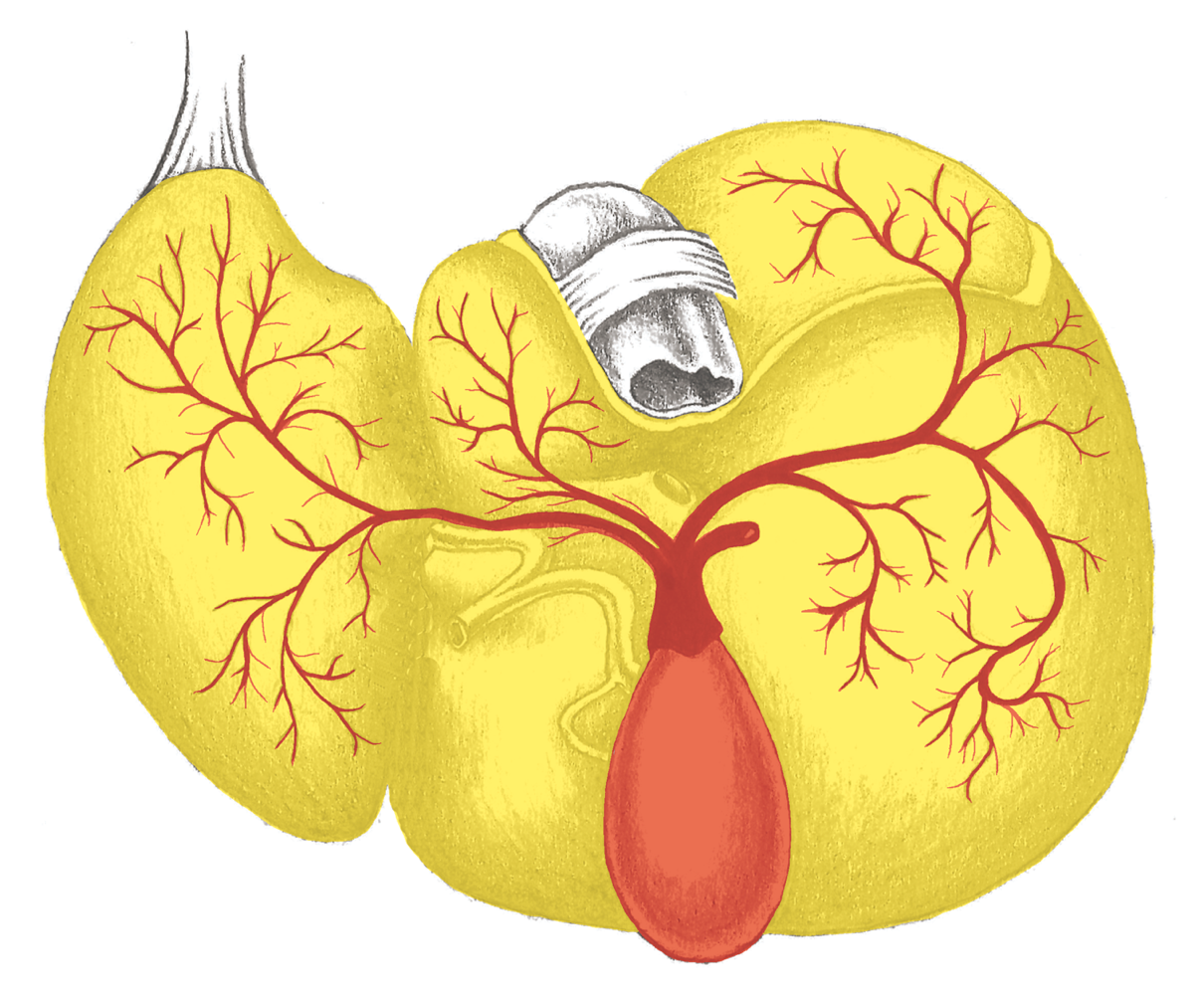 Liver-Bile Ducts – Jaundice
Liver Histology – “Hepatitis Virus”
Quelle: Pschyrembel